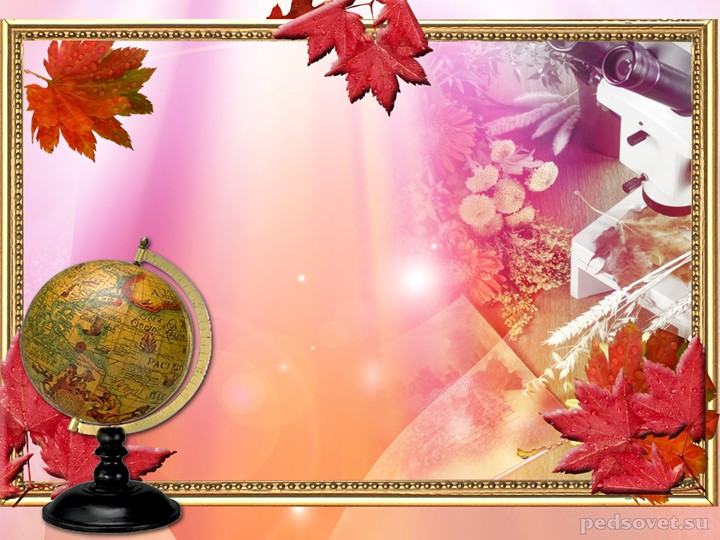 Theme of the lesson: 
           My school day
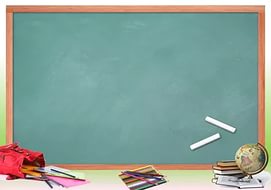 School
School
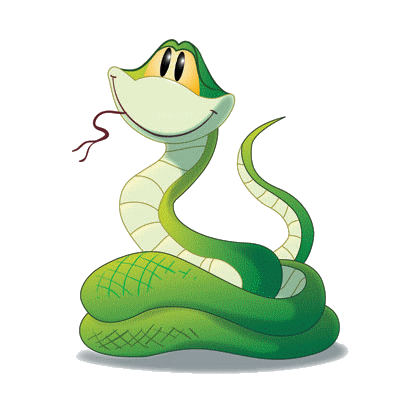 Fine the words
Schoolrupencilme
bolschoolbaglmtbooktry
rulerpanrarubberbokspencilcase
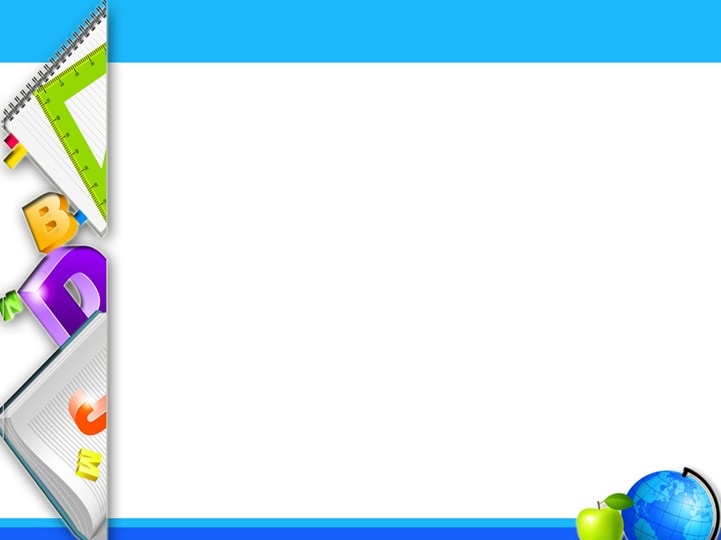 Phonetic exercise
Listen and read the poem.

The school.
The school has doors that open wide
And friendly teachers wait inside
Hurry, hurry, let’s go in,
For soon the lessons will begin.
Books and pencils I will need,
When I start to write and read,
Lots to learn and lots to do
I like to go to school, don’t you?
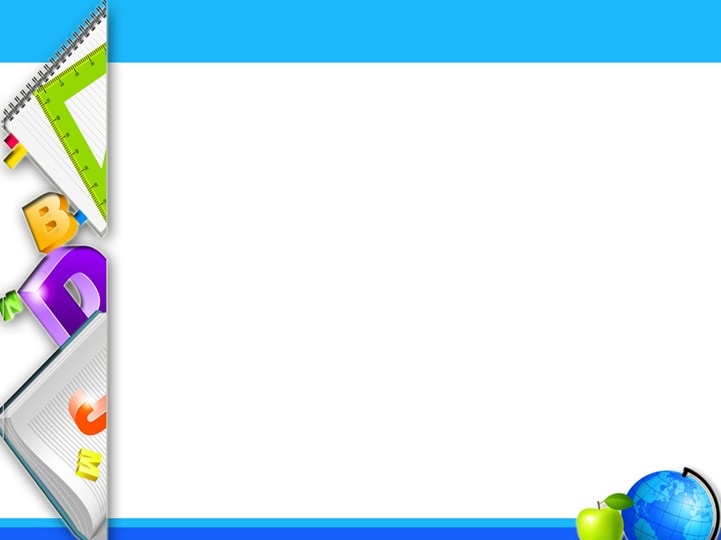 Play the game
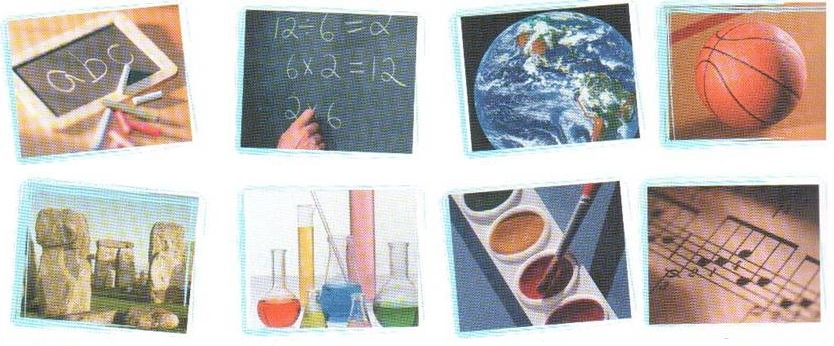 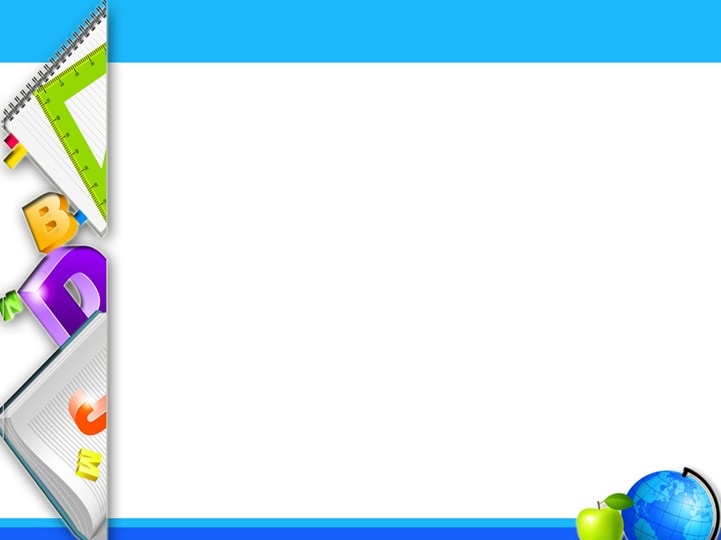 What do you think about your school subjects?
English                                   interesting          History                                     easy                                Mathematics                          Boring       Biology                      IS                       Russian                                    Exciting        Kazakh                                     difficult
          Geography
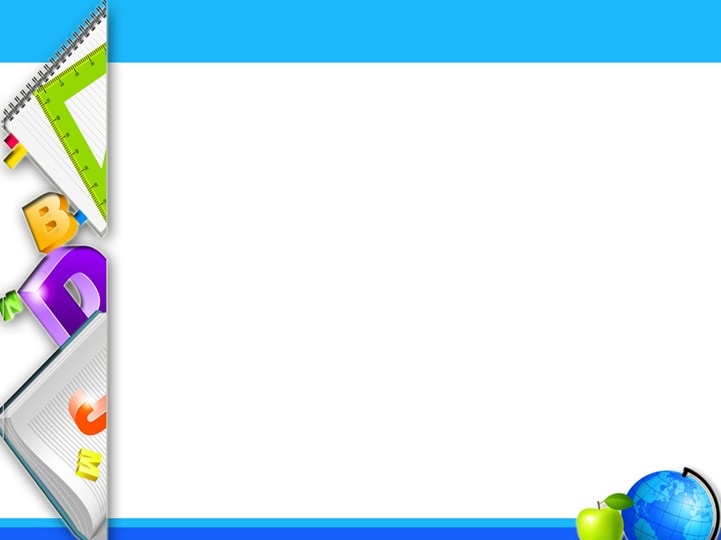 . MATCH THE SCHOOL SUBJECTS AND THE THINGS STUDIED IN THEM
Events that happened long ago.
Figures and mathematical.
You run and jump in the Gym.
Foreign words and grammar rules. 
Plants and animals.
Computers .
Stories, novels, poems .
Mountains, rivers, oceans.
You have papers and pencils, 
a brush and an eraser.
History
English
Art
Geography
Maths
Information Technology
Biology
Literature
Physical Education
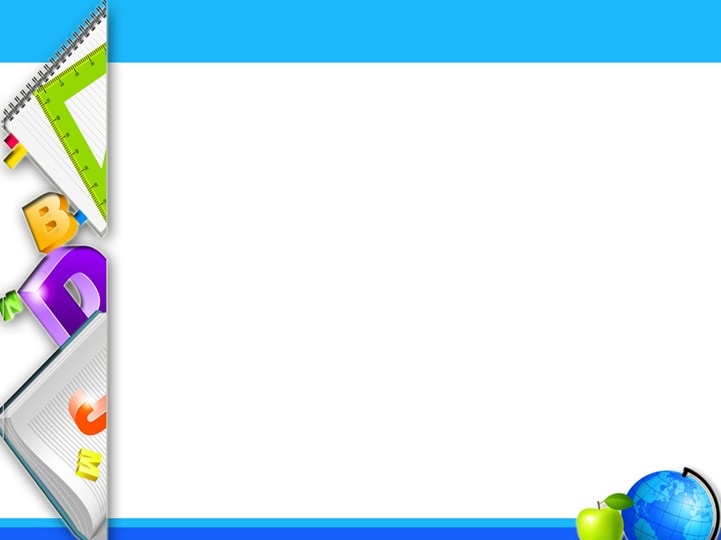 For the first group.Find the mistakes
I like Mathematics. –He…
        We read History books. - He…
        I play the piano. - She…
       You write the exercises. - He…
       They have new friends. - He…
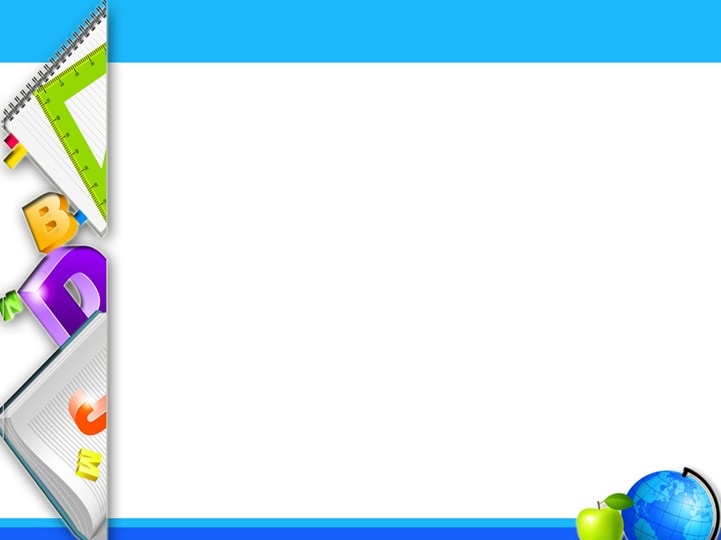 The test for the second group Choose the right variant.
1. School... at 8 o’clock.
               a) starts b)start c)to start
               2. We ... to school  6 days a week.
               a) go b)goes c)to go
               3. Mathematics... me to think.
               а) to teach b)teaches c) teach
               4. They ... many rules.
               а) learn b)learns c)to learn
               5. English...me to find friends.
               а) help b) helps c) to help
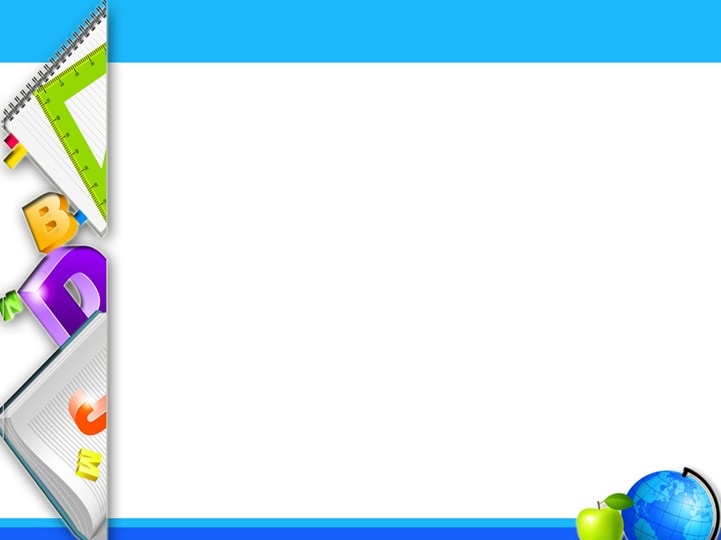 For the third group.
Find the mistakes
          I likes to learn.
         We plays football.
         He teach Literature.
         Kate learn the rules.
         They has 5 main subjects at school.
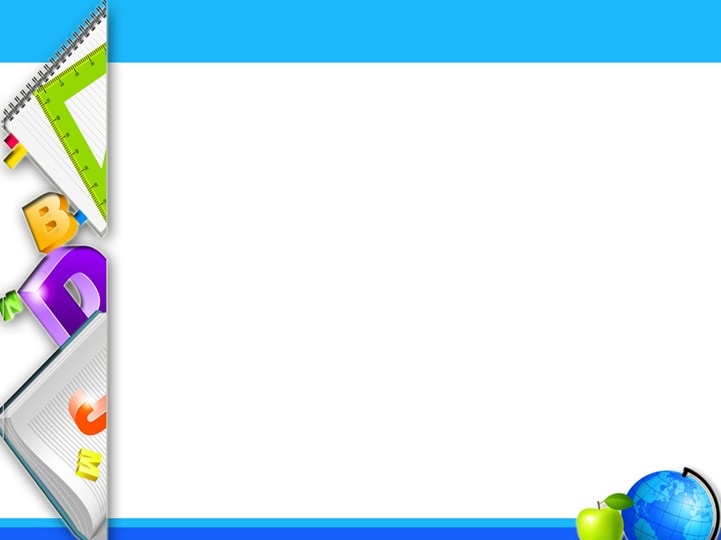 What shouldn`t students do in school?
Don`t sleep in class
          Don`t be late for class
          Don`t run in the hall
          Don`t throw paper
          Don`t bring bubble gum to school
          Don`t eat in class
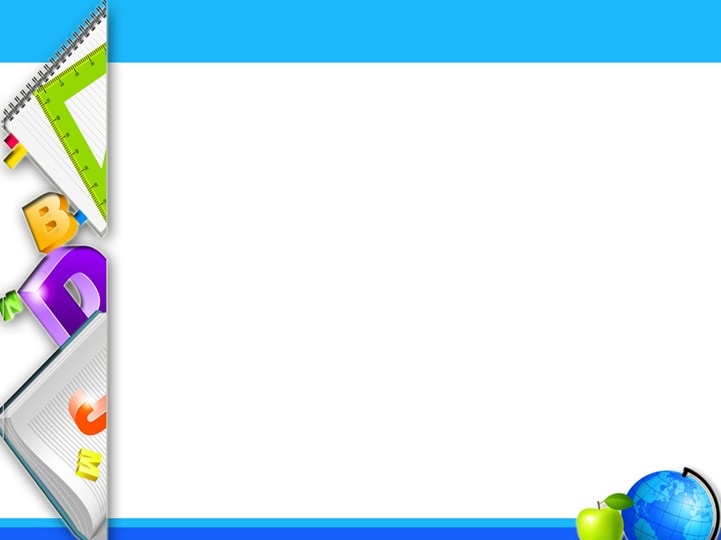 What should students do in school?
School rule
Write carefully
Bring all your books to class
Be respectful to your teachers
Work as a team
Raise your hand
Be helpful
Be polite
Wear school uniform
Be ready for class every day
Keep good discipline
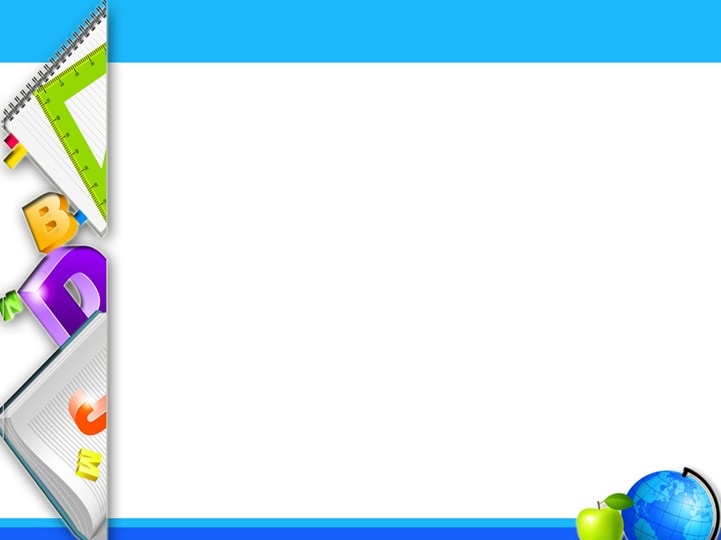 HOMEWORK.
Write about your school day
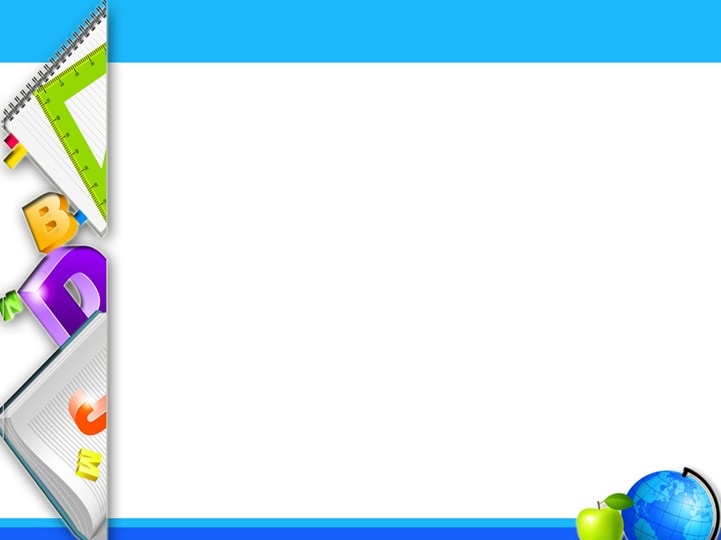 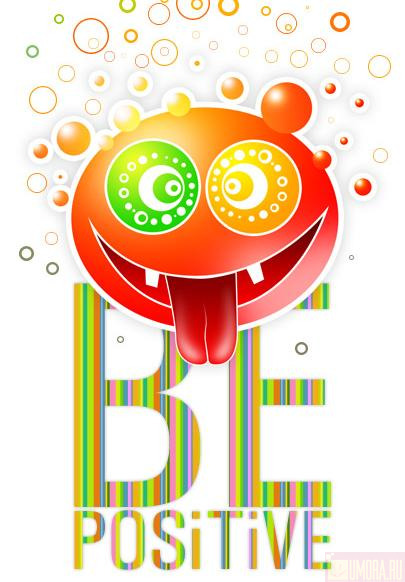 ☻- OK!☻- OK?
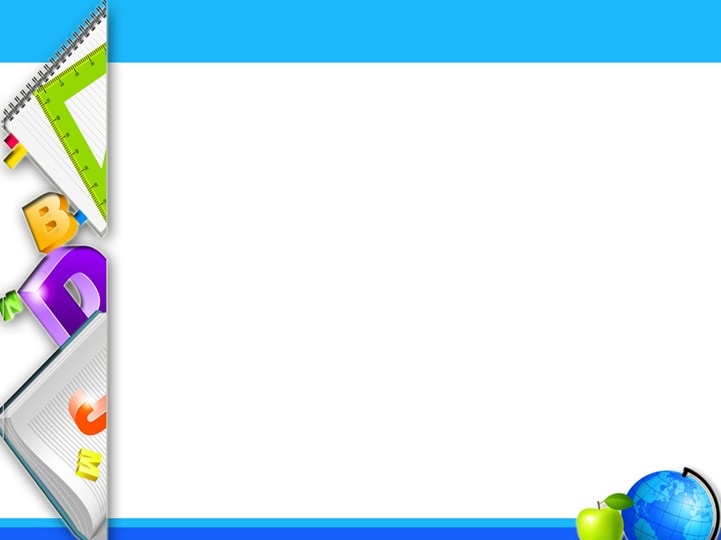 GOOD - BYE!
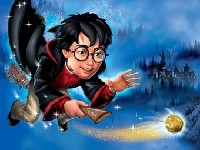 Dear friends,
I’m Harry Potter. I live in   …
I go to         ….             School.
My school starts    ….
We study many interesting subjects.
We  ….           to fly, to speak to animals.
We read       …               books.
My favourite subject is English of the future.
I want to learn Russian. It    ….              me to find friend in Russia.
Bye,
Harry Potter.
learn
magic
Howard
London
at 9 o’clock
helps
Dear friends,
I’m Harry Potter. I live in  London.
I  go  to Howard  School.
My school  starts at 9 o’clock.
We study many interesting subjects.
We learn to fly. We  speak to animals.
We read magic  books.
My favourite subject is English of the future.
I want to learn Russian. It  helps me to find friend in Russia.
Bye,
Harry Potter.
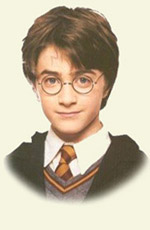